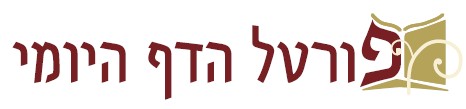 מסכת ברכות
דף מד

דף מד ע"א (תחילת העמוד) – דף מה ע"א (סוף הפרק)

מצגת עזר ללימוד הדף היומי

בעריכת: הראל שפירא


לשמיעת השיעור בליווי המצגת – לחץ כאן

ליצירת קשר: 
טל': 054-4931075
דוא"ל: rlshapira@gmail.com
דף מד עמוד א
משנה

הביאו לפניו מליח תחלה ופת עמו - מברך על המליח ופוטר את הפת, שהפת טפלה לו. 
זה הכלל: כל שהוא עיקר ועמו טפלה - מברך על העיקר ופוטר את הטפלה.
גמרא

ומי איכא מידי דהוי מליח עיקר ופת טפלה? 
אמר רב אחא בריה דרב עוירא אמר רב אשי: באוכלי פירות גנוסר שנו. 

אמר רבה בר בר חנה:
כי הוה אזלינן בתריה דרבי יוחנן למיכל פירות גנוסר, 
כי הוינן בי מאה מנקטינן ליה לכל חד וחד עשרה עשרה, 
וכי הוינן בי עשרה מנקטינן ליה כל חד וחד מאה מאה, 
וכל מאה מינייהו הוה מחזיק להו צנא בר תלתא סאוי, 
ואכיל להו ומשתבע דלא טעים זיונא. 

       זיונא ס''ד? 
       אלא אימא מזונא. 

רבי אבהו אכיל עד דהוה שריק ליה דודבא מאפותיה, 
ורב אמי ורב אסי הוו אכלי עד דנתור מזייהו. 
רשב''ל הוה אכיל עד דמריד, ואמר להו רבי יוחנן לדבי נשיאה, והוה משדר ליה רבי יהודה נשיאה באלושי אבתריה ומייתי ליה לביתיה.
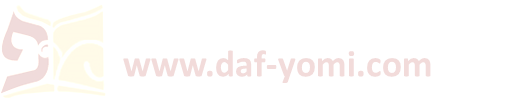 דף מד עמוד א
●



●



●





●


●
כי אתא רב דימי אמר: 
עיר אחת היתה לו לינאי המלך בהר המלך, 
שהיו מוציאים ממנה ששים רבוא ספלי טרית לקוצצי תאנים מע''ש לע''ש. 

כי אתא רבין אמר: 
אילן אחד היה לו לינאי המלך בהר המלך, 
שהיו מורידים ממנו ארבעים סאה גוזלות משלש בריכות בחדש. 

כי אתא ר' יצחק אמר: 
עיר אחת היתה בארץ ישראל וגופנית שמה, 
שהיו בה שמנים זוגות אחים כהנים נשואים לשמנים זוגות אחיות כהנות, 
ובדקו רבנן מסורא ועד נהרדעא ולא אשכחו בר מבנתיה דרב חסדא, 
דהוו נסיבן לרמי בר חמא ולמר עוקבא בר חמא, ואע''ג דאינהי הוו כהנתא אינהו לא הוו כהני. 

אמר רב: 
כל סעודה שאין בה מלח אינה סעודה. 

אמר רבי חייא בר אבא א''ר יוחנן: 
כל סעודה שאין בה שריף אינה סעודה.
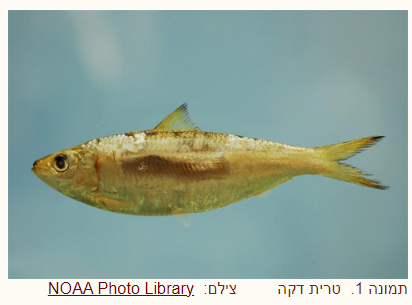 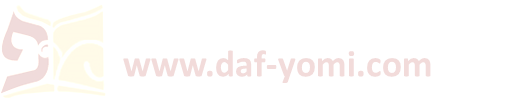 דף מד עמוד א
משנה

אכל ענבים ותאנים ורמונים – 
מברך אחריהם שלש ברכות דברי רבן גמליאל, 
וחכ''א: ברכה אחת (מעין שלש). 
ר''ע אומר: אפי' אכל שלק והוא מזונו מברך עליו ג' ברכות. 

השותה מים לצמאו –  
מברך שהכל נהיה בדברו, 
ר' טרפון אומר: בורא נפשות רבות וחסרונן.
גמרא

מ''ט דר''ג? 
דכתיב: "אֶרֶץ חִטָּה וּשְׂעֹרָה" וגו', 
וכתיב: "אֶרֶץ אֲשֶׁר לֹא בְמִסְכֵּנֻת תֹּאכַל בָּהּ לֶחֶם" וגו', 
וכתיב: "וְאָכַלְתָּ וְשָׂבָעְתָּ וּבֵרַכְתָּ אֶת ה' אֱלֹהֶיךָ". 

ורבנן - ארץ הפסיק הענין.

ור''ג נמי ארץ הפסיק הענין!
ההוא מבעי ליה למעוטי הכוסס את החטה.

א''ר יעקב בר אידי א''ר חנינא: כל שהוא מחמשת המינין - בתחלה מברך עליו במ''מ ולבסוף ברכה אחת מעין שלש. 
אמר רבה בר מרי אריב''ל: כל שהוא משבעת המינין - בתחלה מברך בורא פרי העץ ולבסוף ברכה אחת מעין שלש.
דברים ח/ח-י:
אֶרֶץ חִטָּה וּשְׂעֹרָה וְגֶפֶן וּתְאֵנָה וְרִמּוֹן אֶרֶץ זֵית שֶׁמֶן וּדְבָשׁ. 
אֶרֶץ אֲשֶׁר לֹא בְמִסְכֵּנֻת תֹּאכַל בָּהּ לֶחֶם לֹא תֶחְסַר כֹּל בָּהּ אֶרֶץ אֲשֶׁר אֲבָנֶיהָ בַרְזֶל וּמֵהֲרָרֶיהָ תַּחְצֹב נְחֹשֶׁת.
וְאָכַלְתָּ וְשָׂבָעְתָּ וּבֵרַכְתָּ אֶת ה' אֱלֹהֶיךָ עַל הָאָרֶץ הַטֹּבָה אֲשֶׁר נָתַן לָךְ.
דף מד עמוד א
א''ל אביי לרב דימי: 
מאי ניהו ברכה אחת מעין שלש? 

א''ל: 

אפירי דעץ – 
על העץ ועל פרי העץ, ועל תנובת השדה, ועל ארץ חמדה טובה ורחבה שהנחלת לאבותינו לאכול מפריה ולשבוע מטובה, רחם ה' אלהינו על ישראל עמך ועל ירושלים עירך ועל מקדשך ועל מזבחך, ותבנה ירושלים עיר קדשך במהרה בימינו, והעלנו לתוכה ושמחנו בה כי אתה טוב ומטיב לכל.

דחמשת המינין – 
על המחיה ועל הכלכלה ועל תנובת השדה כו' וחותם על הארץ ועל המחיה. 

מיחתם במאי חתים? 
כי אתא רב דימי אמר: רב חתים בר''ח 'ברוך מקדש ישראל וראשי חדשים', הכא מאי?

רב חסדא אמר: על הארץ ועל פירותיה.
ור' יוחנן אמר: על הארץ ועל הפירות. 

א''ר עמרם: ולא פליגי הא לן והא להו. 

מתקיף לה ר''נ בר יצחק: אינהו אכלי ואנן מברכין? 

אלא איפוך: 
רב חסדא אמר: על הארץ ועל הפירות. 
ר' יוחנן אמר: על הארץ ועל פירותיה.
◦











◦
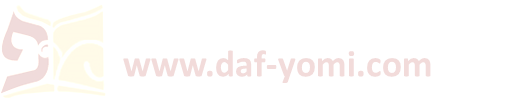 דף מד עמוד ב
אמר רב יצחק בר אבדימי משום רבינו: 
על הביעא ועל מיני קופרא בתחלה מברך שהכל ולבסוף בורא נפשות רבות וכו', אבל ירקא לא.

ור' יצחק אמר: 
אפילו ירקא, אבל מיא לא. 

ורב פפא אמר: 
אפילו מיא.

מר זוטרא עביד כרב יצחק בר אבדימי, 
ורב שימי בר אשי עביד כר' יצחק. 
וסימנך חד כתרי ותרי כחד. 

א''ר אשי: 
אנא זמנא דכי מדכרנ' עבידנא ככולהו. 

תנן: 
כל שטעון ברכה לאחריו - טעון ברכה לפניו, 
ויש שטעון ברכה לפניו - ואין טעון ברכה לאחריו.

בשלמא לרב יצחק בר אבדימי - לאפוקי ירקא,
לר' יצחק - לאפוקי מיא,
אלא לרב פפא לאפוקי מאי? - לאפוקי מצות.
ולבני מערבא דבתר דמסלקי תפילייהו מברכי 'אקב''ו לשמור חקיו' לאפוקי מאי? - לאפוקי ריחני.
①



②



③



○









○
דף מד עמוד ב
א''ר ינאי א''ר: 
כל שהוא כביצה - ביצה טובה ממנו. 

כי אתא רבין אמר: 
טבא ביעתא מגולגלתא - משיתא קייסי סולתא. 

כי אתא רב דימי אמר: 
טבא ביעתא מגולגלתא - משיתא, 
מטויתא - מארבע,
מבושלתא - כל שהוא כביצה ביצה טובה הימנו, לבר מבשרא.




רע''א אפילו אכל שלק כו': 

ומי איכא מידי דהוה שלק מזוני?

א''ר אשי: בקלח של כרוב שנו.
●












●
משנה מד ע"א:

ר''ע אומר: אפי' אכל שלק והוא מזונו מברך עליו ג' ברכות.
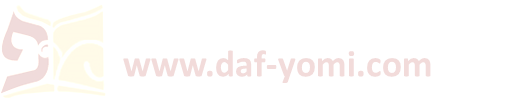 דף מד עמוד ב
ת''ר: 
טחול - יפה לשינים וקשה לבני מעים. 
כרישין - קשין לשינים ויפין לבני מעים.
כל ירק חי - מוריק, 
וכל קטן - מקטין,
וכל נפש - משיב את הנפש,
וכל קרוב לנפש - משיב את הנפש.
כרוב - למזון, ותרדין - לרפואה. 
אוי לו לבית שהלפת עוברת בתוכו.

אמר מר: טחול יפה לשינים וקשה לבני מעים – 
מאי תקנתיה? 
נלעסיה ונשדייה. 

כרישין קשין לשינים ויפין לבני מעים – 
מאי תקנתיה?
לשלקינהו ונבלעינהו.
①

②

③

④

⑤

⑥

⑦

⑧



①






②
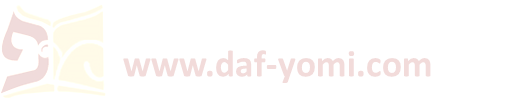 דף מד עמוד ב
כל ירק חי מוריק – 
א''ר יצחק: בסעודה ראשונה של אחר הקזה. 

וא''ר יצחק: כל האוכל ירק קודם ארבע שעות אסור לספר הימנו, מאי טעמא? משום ריחא. 

וא''ר יצחק: אסור לאדם שיאכל ירק חי קודם ארבע שעות. 

     אמימר ומר זוטרא ורב אשי הוו יתבי, 
     אייתו קמייהו ירק חי קודם ארבע שעות, 
     אמימר ורב אשי אכול ומר זוטרא לא אכל. 
     אמרו ליה: מאי דעתיך? דא''ר יצחק: כל האוכל ירק קודם ארבע שעות אסור לספר הימנו משום ריחא? 
                    והא אנן דקא אכלינן וקא משתעית בהדן!
     אמר להו: אנא כאידך דר' יצחק ס''ל, דא''ר יצחק: אסור לאדם שיאכל ירק חי קודם ארבע שעות.

כל קטן מקטין –
אמר רב חסדא: 
אפילו גדיא בר זוזא. 
ולא אמרן אלא דלית ביה רבעא, אבל אית ביה רבעא לית לן בה. 

כל נפש משיב נפש – 
אמר רב פפא: 
אפילו גילדני דבי גילי.
③




















④








⑤
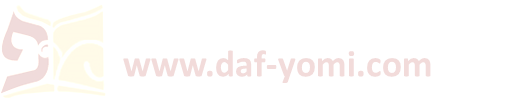 דף מד עמוד ב
כל הקרוב לנפש משיב את הנפש –  
אמר רב אחא בר יעקב: עונקא. 

       א''ל רבא לשמעיה: כי מייתית לי אומצא דבישרא טרח ואייתי לי מהיכא דמקרב לבי ברוך.

כרוב למזון ותרדין לרפואה – 
כרוב למזון אין ולרפואה לא? והא תניא: 
ששה דברים מרפאין את החולה מחליו ורפואתן רפואה, 
ואלו הן: כרוב ותרדין ומי סיסין דבש (צ"ל: יבש) וקיבה והרת ויותרת הכבד. 
אלא אימא: כרוב אף למזון.

אוי לו לבית שהלפת עוברת בתוכו – 
איני? 
והא אמר ליה רבא לשמעיה: כי חזית לפתא בשוקא לא תימא לי במאי כרכת ריפתא! 
אמר אביי: מבלי בשר, ורבא אמר: מבלי יין.
איתמר: רב אמר: מבלי בשר, ושמואל אמר: מבלי עצים, ורבי יוחנן אמר: מבלי יין. 

א''ל רבא לרב פפא: סודני, אנן תברינן לה בבשרא וחמרא, אתון דלא נפיש לכו חמרא במאי תבריתו לה?
א''ל: בציבי, כי הא דביתהו דרב פפא בתר דמבשלא לה תברא לה בתמנן אופי פרסייתא.
⑥







⑦










⑧
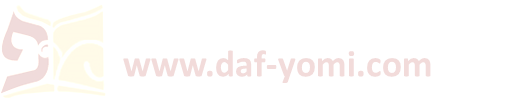 דף מד עמוד ב - דף מה עמוד א
תנו רבנן: 
דג קטן מליח פעמים שהוא ממית -
בשבעה בשבעה עשר ובעשרים ושבעה, ואמרי לה: בעשרים ושלשה.

ולא אמרן אלא במטוי ולא מטוי, אבל מטוי שפיר לית לן בה.
ודלא מטוי שפיר לא אמרן אלא דלא שתה בתריה שכרא, אבל שתה בתריה שכרא לית לן בה.




והשותה מים לצמאו וכו' – 

לאפוקי מאי? 
א''ר אידי בר אבין: לאפוקי למאן דחנקתיה אומצא.

רבי טרפון אומר בורא נפשות רבות וחסרונן: 

אמר ליה רבא בר רב חנן לאביי, ואמרי לה לרב יוסף: הלכתא מאי? 
אמר ליה: פוק חזי מאי עמא דבר.


הדרן עלך פרק שישי
○









○




○
משנה מד ע"א:

השותה מים לצמאו -  
מברך שהכל נהיה בדברו, 
ר' טרפון אומר: בורא נפשות רבות וחסרונן.
עמוד א
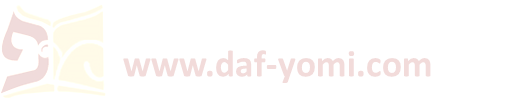 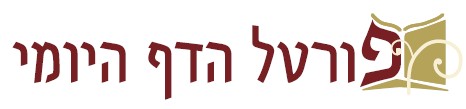 √
דף מד ע"א (תחילת העמוד) – דף מה ע"א (סוף הפרק)


להתראות בדף מה



ליצירת קשר: 
טל': 054-4931075
דוא"ל: rlshapira@gmail.com